Law of Refraction
Snell’s Law
Critical Angle
Why is a diamond so shiny?
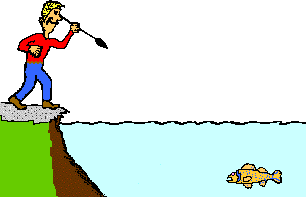 Law of Refraction (Chp 17.1)
Also known as Snell’s Law
Light bends when crossing boundaries between 2 media with different optical densities measured by their n
nx is the refractive index of mediumx
θ1 is the incident angle relative to the normal (pink line)
θ2 is the refracted angle relative to the normal (pink line)
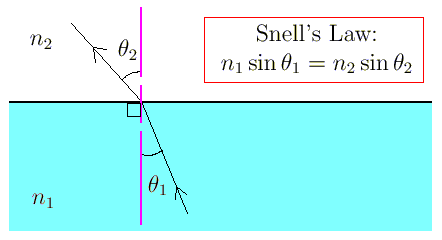 Speed of light changes
Speed of light, c ~ 3.0 x 108m/s
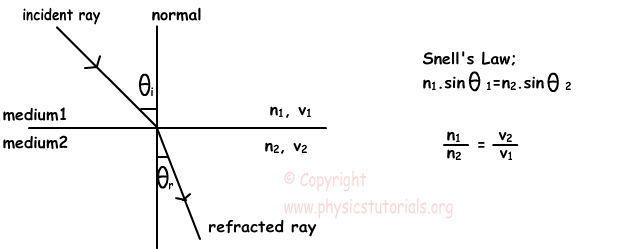 Let’s try a problem together
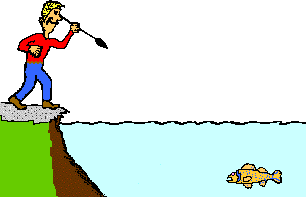 n1 for water is 1.33
n2 for air is ~1.00
θ1 is 30.0°
θ2 = ?
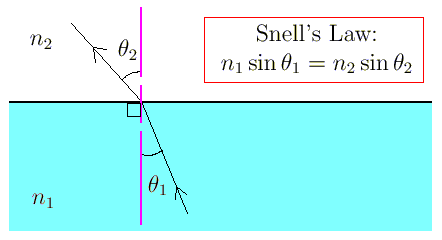 Total internal reflection
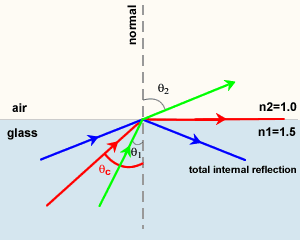 θc = Critical Angle
Critical Angle
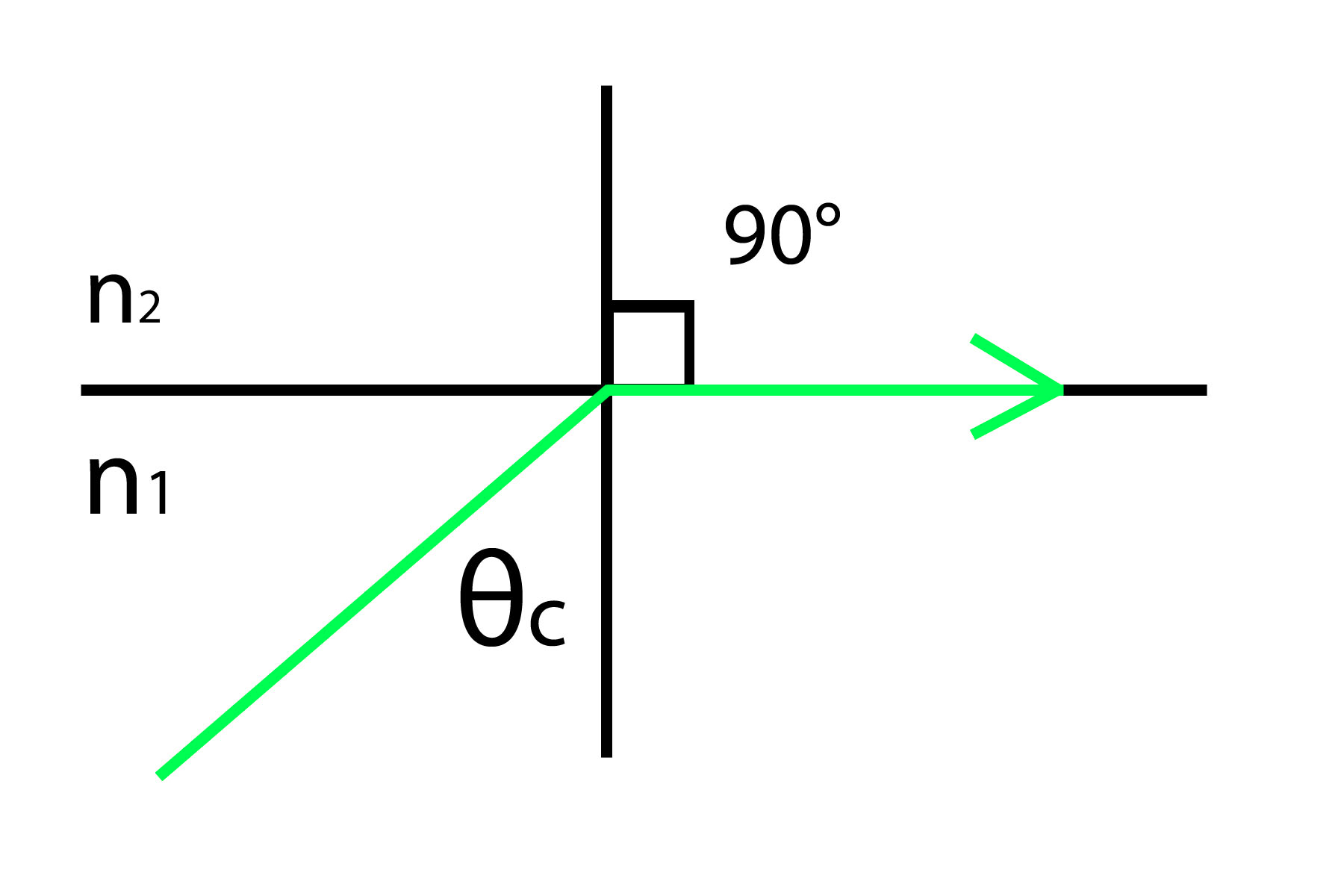 Let’s find the critical angle of water
n1 for water is 1.33
n2 for air is ~1.00
θ2 is 90.0°
θ2 or θc = ?
Why is a diamond so shiny?
Total internal reflection!

What is the critical angle of diamond relative to air?
nd for diamond is 2.42
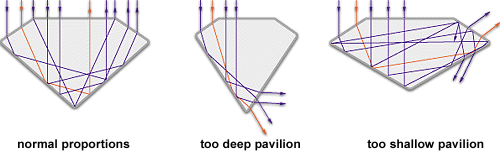